JBBK Sekretariatutbildning
Easybasket (U8 – U12 / 8-12år)
EB omgångar anordnade av föreningar
Ungdom (U13 – U19 / 13–19år)
Nivå 1 => Slutspel i Stockholms serien
Nivå 2 & 3 => Slutspel i Stockholms serien eller Lions Basket Cup
Bollar, storlek 6, används i alla åldersgrupper på flicksidan samt U13-U14 på pojksidan.
Pojkar U15 => spelar med storlek 7 
Samtliga matcher i åldersklasserna U13 och U14 är speltiden 4 gånger 8 minuter med 2 minuters paus mellan den 1:a och 2:a perioden, 3:e och 4:e perioden samt 5 minuters paus mellan den 2:a och 3:e perioden. Eventuell förlängningsperiod är 3 minuter.
I åldersklassen U15 och äldre är speltiden 4 gånger 10 minuter med 2 minuters paus mellan den 1:a och 2:a perioden, 3:e och 4:e perioden samt 10 minuters paus mellan den 2:a och 3:e perioden. Eventuell förlängningsperiod är 5 minuter.
Barn- och ungdomsbasket
Ungdomsserier
Under alla hemmamatcher ska hemmalaget bedriva sekretariat
Spelas oftast i hemmahallen, men inte alltid
Det är lagledarens/lagledarnas (föräldrarnas) ansvar att anordna sekretariat
Ungdomsserier och slutspel
Föra matchprotokoll (laguppställning, poängställning, fouls, etc)
Hantera matchklockan (matchtid, ev. timeout-tid, poängställning etc)
Assistera domare vid spelarbyte
Assistera domare vid alternerande bollinnehav
Assistera domare vid spelar- och coachfoul samt lagfoul
Hantera 24-sekundersklockan (skottklockan)
SekretariatUppgift
Sekreterare
Tidtagare
24-sekunderstidtagare
Matchprotokoll
Matchklocka
Klocka för 24-sekunderstidtagning
Foulskyltar
Lagfoulsmarkering
Bollinnehavspil
Ljudsignal
Biträdande sekreterare rekommenderas
SekretariatBemanning & Utrustning(nivå 1, U15 =>)
Sekreterare 
Tidtagare 
Matchprotokoll 
Matchklocka 
Foulskyltar (rekommendera) 
Lagfoulsmarkering 
Ljudsignal
Biträdande sekreterare rekommenderas
SekretariatBemanning & Utrustning(övriga)
Placering och roller
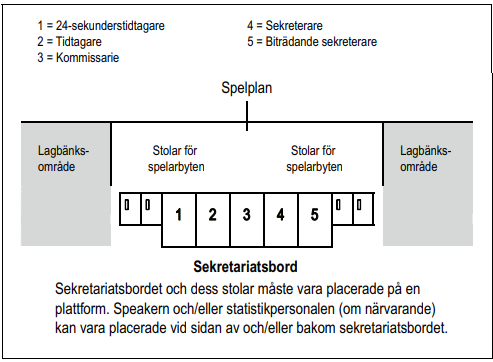 Ungdomsbasket
Krävs ingen kommissarie eller biträdande sekreterare
Placering väljer ni själva
Stolar för spelarbyte är bra för sekretariatet, men sällan något som används i praktiken
Sekreteraren
Fyller i matchprotokoll, före, under och efter match
Biträdande sekreterare, under match:
Kommunicerar med sekreteraren vem (nr) som gjorde poäng (1,2,3)
Kommunicerar med sekreteraren vem (nr) som gjorde foul (P, T, U, D, C, B)
Hanterar spelarbyten
Hanterar bollinnehavspil
Hanterar lagfoulsmarkeringen
Hanterar foulskyltar
Assisterar tidtagaren med ev. poängjustering
Tidtagaren
Ställ in matchklockan före matchen
Hantera matchklockan under matchen
Hantera poängställning på scoreboard
24-sekunderstidstagare
Hantera skottklockan under matchen
Vem gör vad?
Matchprotokoll
Sekreteraren
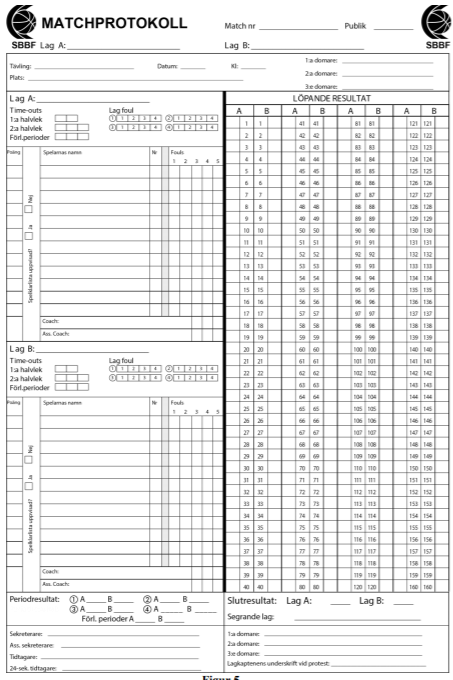 Matchprotokoll
Finns i pappersform och som en app
Endast iOS, Android under utveckling
För pappersform krävs en röd och svart bläckpenna
Röd och blå går också bra
Används appen måste man maila in protokollet
Man vill undvika störning (tel. samtal) under matchen
Matchprotokoll- Före matchen
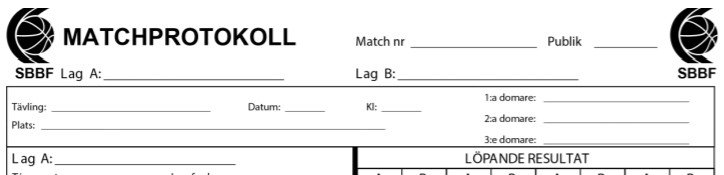 Fyll i lagens namn under Lag A/B
Hemmalaget är normalt A, den som står först i spelprogrammet
Fyll i tävling (U15 nivå 1 pool A), match nr, plats, datum, kl (match-start), namn på domare med VERSALER
Domare fyller normalt i sina egna namn (oftast 2)
Match nr har jag aldrig fyllt i
Fyll i namn på sekretariatets medlemmar
Fyll i allt med svart eller blå penna
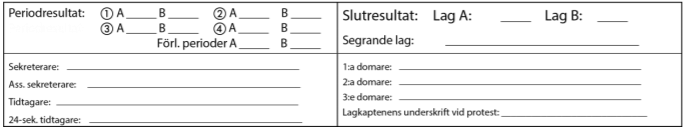 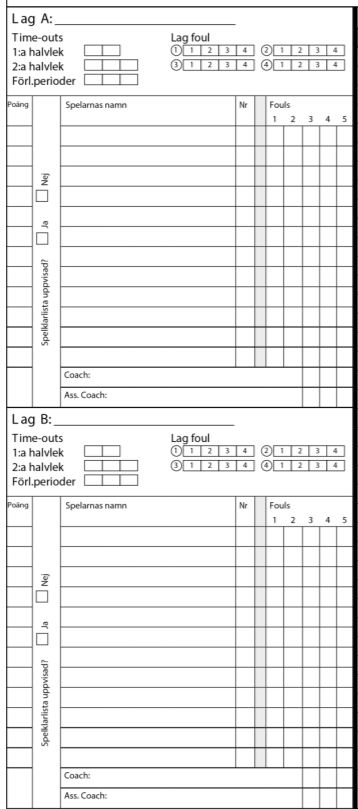 Matchprotokoll- Före matchen
Fyll i spelares efternamn och förnamnsinitial i VERSALER (FRISK. R) och dennes tröjnummer
Lagkapten markeras med ”(K)” efter spelarens namn
Fyll i spelarna i ordning med lägst tröjnummer först
Normalt ber man resp. coach fylla i
Om ett lag har färre än 12 spelare dras en horisontell linje över tomma rader
Sätt kryss vid start-femman för resp. lag
Ringa in kryssen vid matchstart ifall start-femman stämmer
Fyll i namn på Coach och Ass. Coach i VERSALER på samma vis som spelarna
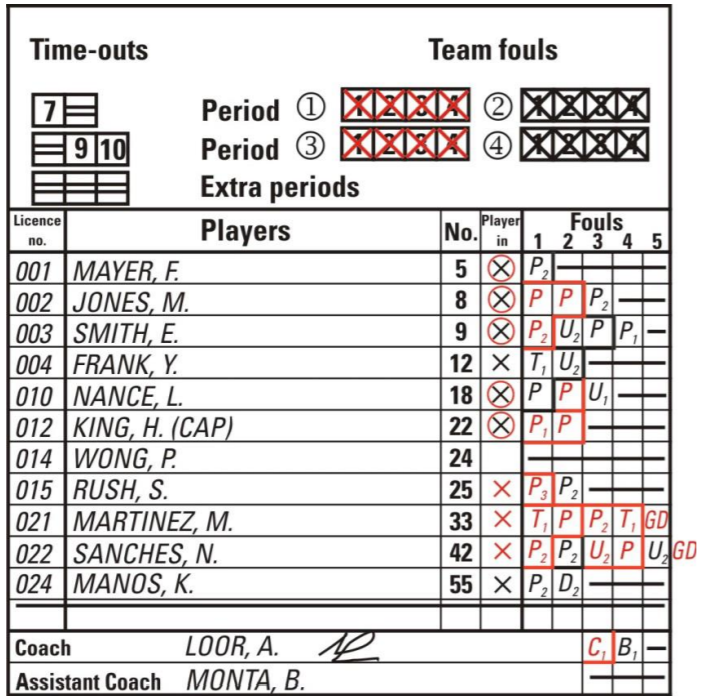 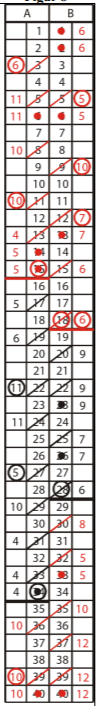 1 Poäng noteras med en prick
Vid straffpoäng
2 Poäng noteras med diagonalt streck
Vid kast från 2-poängszonen
3 Poäng noteras med diagonalt streck samt ring runt spelarnummer
Vid kast utanför 3-poängslinjen
Spelarnummer noteras bredvid varje gjord poäng
Vid periodslut ringas senaste poäng in samt streck under.
Vid periodslut summeras periodens resultat
Matchprotokoll- Under matchen; Det löpande resultatet
Börja med röd penna och byt varje period
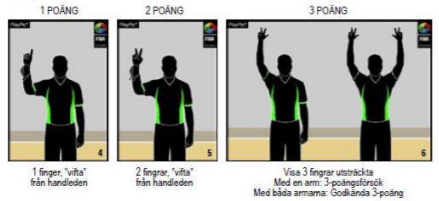 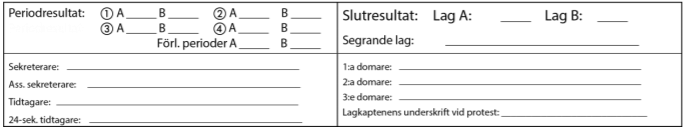 Matchprotokoll- Under matchen; Foul
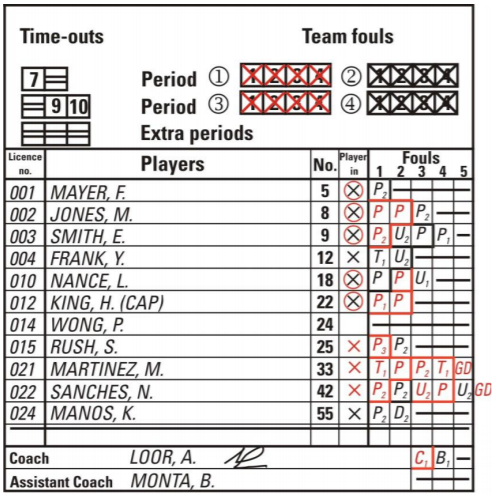 Personlig, teknisk, osportslig och diskvalifiserande foul markeras med ”P”, ”T”, ”U” resp. ”D” vid spelare
Även lagfoul noteras med ”X” i första lediga ruta för resp. period
Får spelare sin andra tekniska eller osportsliga foul noteras ”GD” efter foulen
Personlig samt ”annan” foul på coach noteras med ”C” resp. ”B” vid coachen
Alla foul som innebär straffkast noteras med en siffra i det nedre högra hörnet i rutan (1, 2 eller 3)
Efter varje period dras ett tjockt streck till höger om använda foulrutor
Matchprotokoll- Under matchen; Timeout
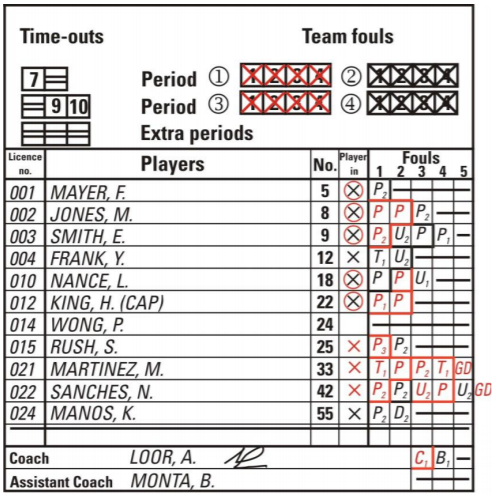 När timeout beviljats skrivs aktuell spelminut in i första lediga rutan för aktuell halvlek eller förlängningsperiod
När en halvlek eller förlängningsperiod slutar skall inte använda time-outrutor markeras med två horisontella linjer
Om lag i andra halvlek inte utnyttjar sin första time-out innan sista två minuterna av halvleken så skall sekreteraren skriva in två horisontella linjer i första time-outrutan för andra halvlek
De sista 2min får man alltså ta max 2 timeouter
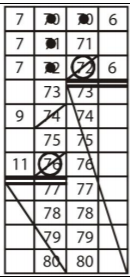 Matchprotokoll- Efter matchen
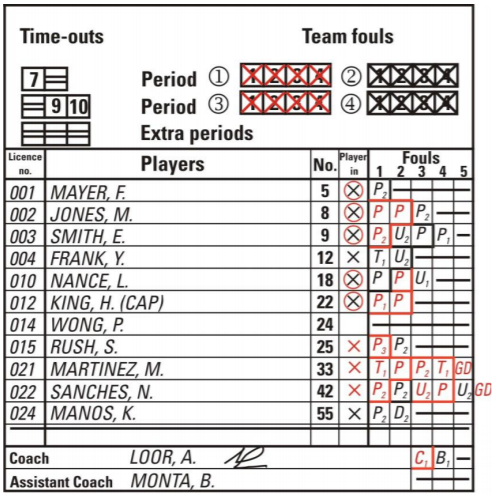 Stäng löpande poängställning med ytterligare en tjock linje under poängen samt diagonala streck på tomma poängrutor
Stäng spelares, coachers och lagfouls med horisontellt streck i tomma foul rutor
Stäng tomma timeout rutor med dubbla horisontellt streck
Fyll i slutresultat samt segrande lag
Be domare skriva under protokollet
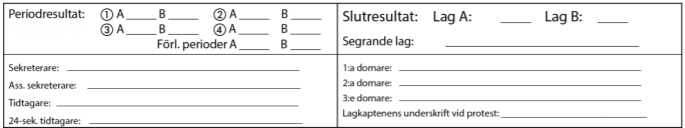 Mindre fel är det bara justera själv
Vid större fel (som kan bli en onödig diskussion), vänta tills bollstopp och tillkalla domare för justering.
Domaren kan komma att skicka in en rapport om förloppet (ifall diskussion skulle uppstå efteråt)
Matchprotokoll- Vad händer om det blir fel?
Matchklocka och scoreboard
Tidtagning
Tidtagaren ska även sköta tidtagning och signalering till domare före match, under paus och timeout.
Detta brukar dock domarna själva hantera
Tidtagning
Indikera poängställning på scoreboard genom att använda +/- knapparna
Vissa anläggningar har +/- knapp och en ”visa” knapp
Synkronisera scoreboard med matchprotokoll under lugnare perioder (paus, timeout etc.)
Notera att matchprotokollet gäller såvida det inte är uppenbart fel i protokollet.Är ni inte överens är det matchprotokollet som gäller, justera scoreboard därefter.
Scoreboard
24-sekunderstidtagning
24-sekunderstidtagning
Läs på regelverket i kompendium_utbildning_i_sekretariatet-_sbbf-2014.pdf
Några basregler som täcker in större delen av matchen
Klockan startas och stoppas med matchklockan
Klockan går endast när bollen är i spel
Klockan ställs på 24s och startas då ett lag tar/får kontroll av bollen då bollen är/sätts i spel.
Klockan ställs på 14s då bollen träffar ringen vid skottförsök och sista straff
Tar försvarande lag kontroll av bollen efter detta gäller regel 1 (ställs på 24s)
Vid foul från försvarande lag
Återställ till 24s om inkast tilldelas på bakre planhalvan
Återställ till 14s om inkast tilldelas på främre planhalvan och det återstår 13s eller mindre på klockan
Stoppa och återstarta klockan vid mer än 14s och inkast på främre planhalva
Övriga uppgifter
Övriga uppgifter
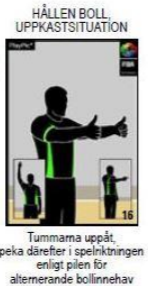 Alternerande bollinnehav
Vid uppkast ska pilen pekas i anfallsriktning för de lag som förlorade bollenPeka på ”hemmakorg” för de lag som tog bollen
Pilen byter riktning efter spel satt igång efter:
Uppkast situation
Uppkast blir det då spelare från olika lag håller i bollen för länge
Inkast vid ny period
Andra periodens slut (halvtid)
Notera pilens riktning innan riktningsbyte överst på matchprotokollet (med en liten pil)
Uppmärksamma gärna domaren att bytet är gjort
Lagfoul
Då ett lag begått 4 foul under samma period reses lagfoulsmarkeringen då bollen satts i spel igen
Indikeringen reses på den sida av sekretariatets bord där foulande lagets avbytare sitter
Signalera domarna när
Coach begärt timeout
Spelare begärt spelarbyte
Spelare begått 5 foul (och ej får spela resten av matchen)
Spelare ska diskvalificeras (2 tekniska eller osportsliga foul)
Coach ska diskvalifiseras
Foul begås av lag med lagfoulsmarkering rest (om domaren missat det)
Gäller ej vid foul av lag som har bollkontroll (offensiv foul)
Vid spelarfoul, signalera resp. coach hur många foul spelaren begått
Extra viktigt då spelare nått 4 foul
Övriga uppgifter
Dommartecken
Dommartecken
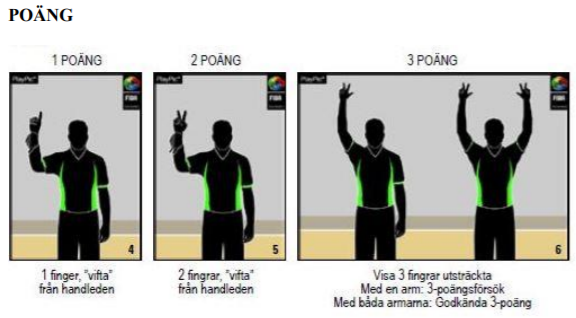 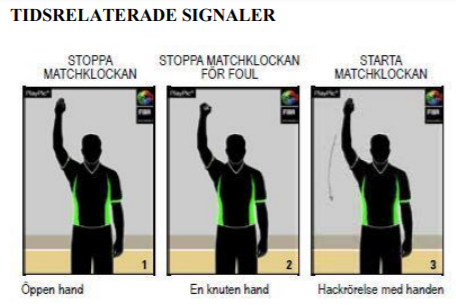 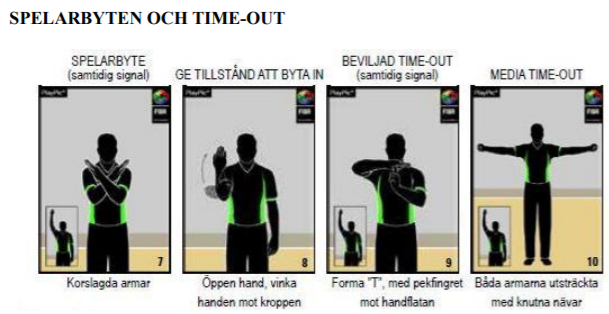 Dommartecken
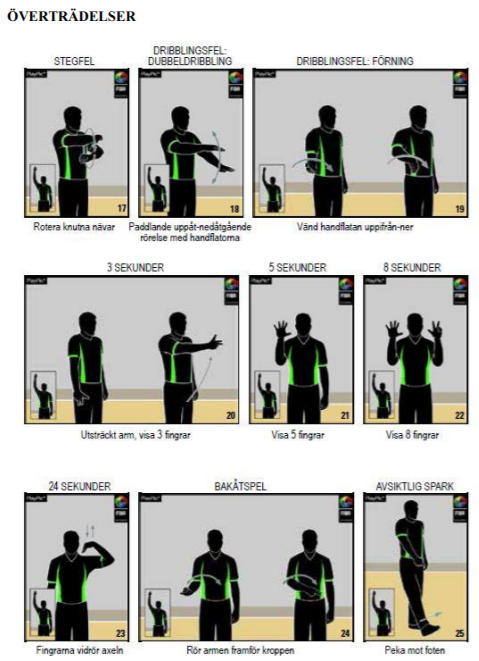 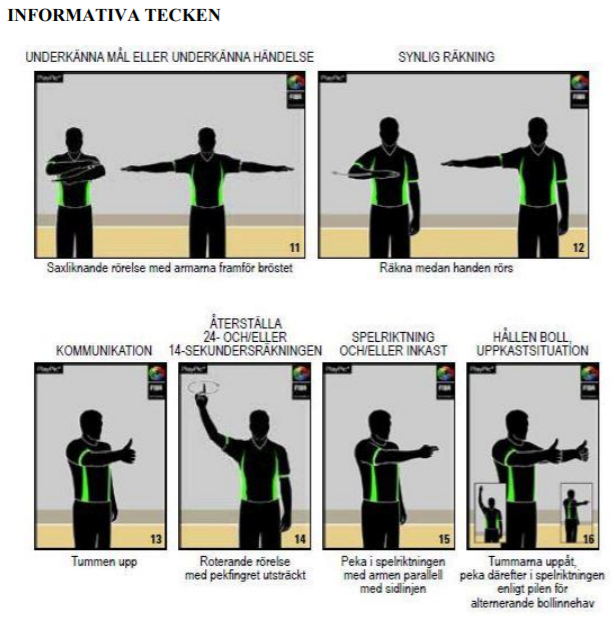 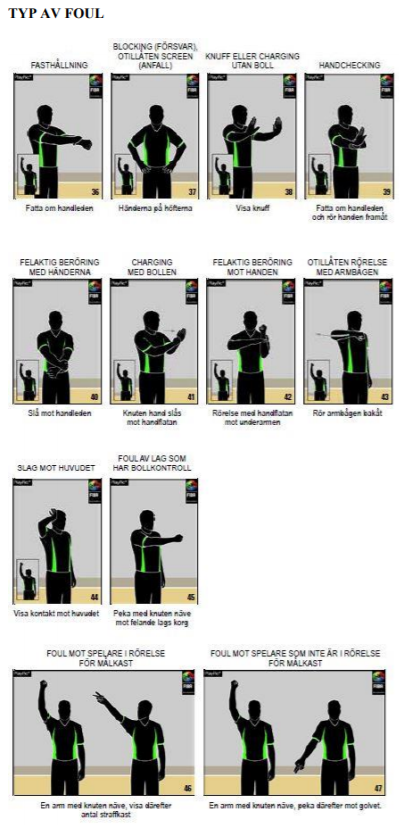 Dommartecken
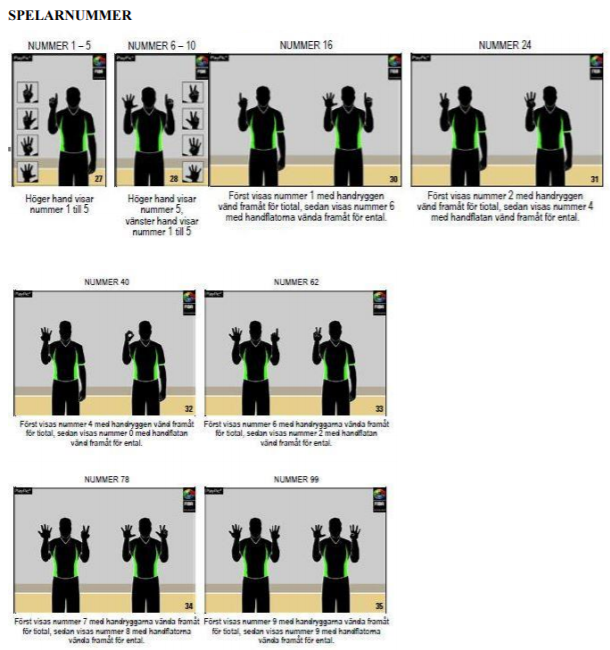 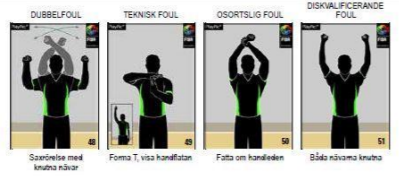 Dommartecken
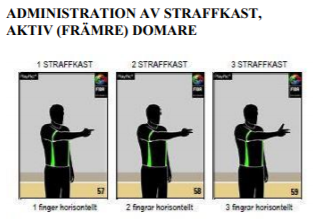 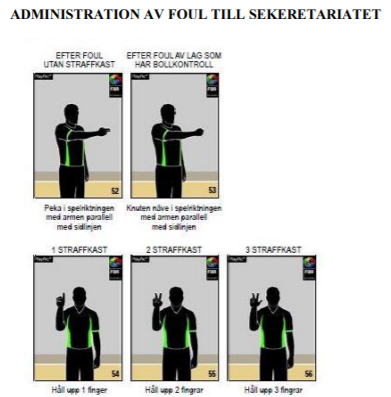 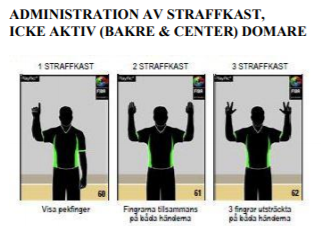 Källförteckning och info
Sekretariatutbildning
https://www.basket.se/globalassets/westra-sveriges-basketbolldistriktsforbund/utbildning/kompendium_utbildning_i_sekretariatet-_sbbf-2014.pdf
Spelregler
https://www.basket.se/globalassets/svenska-basketbollforbundet/dokument/tavling/regler/officiella-spelregler-for-basketboll-2018.pdf
Tävlingsbestämmelser för spel i Stockholms-serierna
https://stockholmbasket.se/wp-content/uploads/2020/04/Ta%CC%88vlingsbesta%CC%88mmelser-2020-21.pdf
Stockholms Basketdistriktsförbunds (BDF) hemsida
https://stockholmbasket.se/